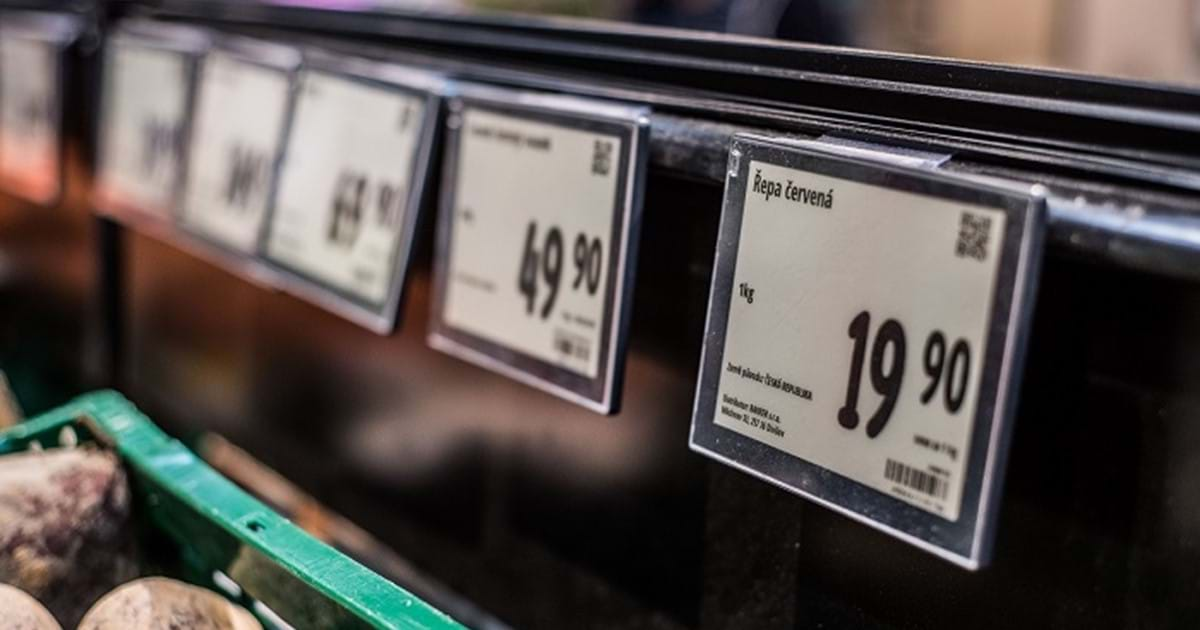 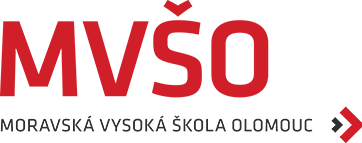 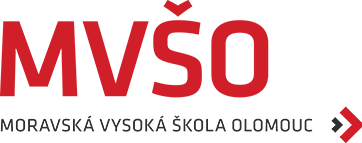 3. TVORBA CENY U NOVÝCH PRODUKTŮ
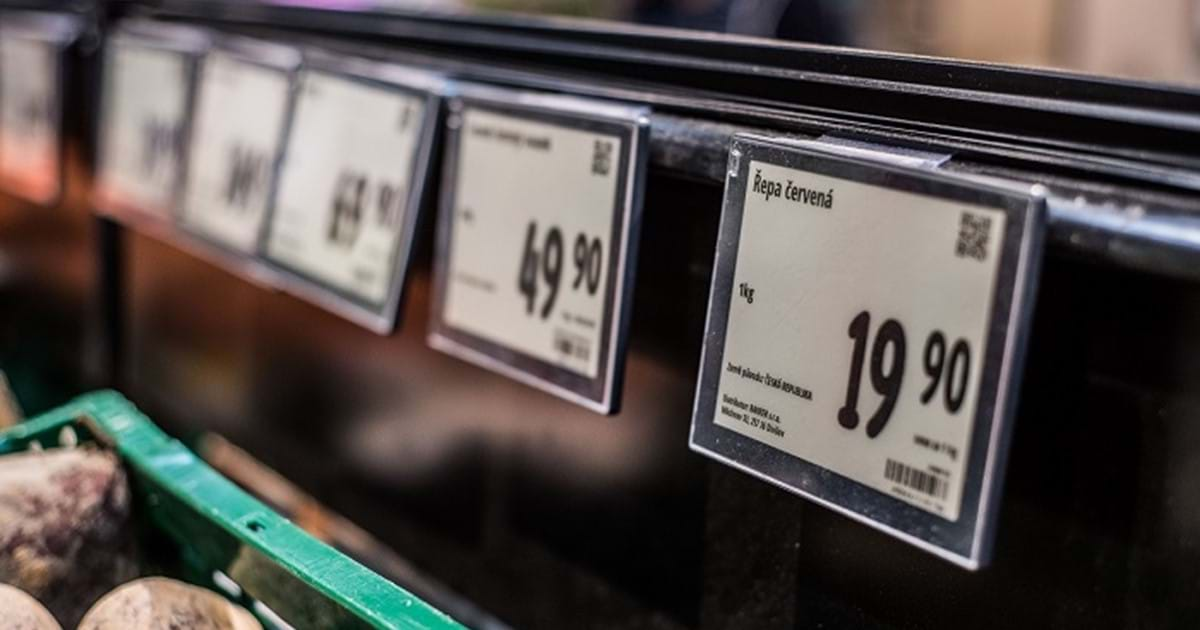 NOVÉ PRODUKTY
Dochází k rychlým změnám v:
 preferencích zákazníků,
 technologiích,
 konkurenci,
        Podniky musí na tyto skutečnosti reagovat a vyvíjet nové výrobky.
Akvizicí = odkoupením patentu, licence na výrobu produktu.
Vývojem nových vlastních produktů = vývoj a výroba nových výrobků, inovované starší modely, modifikované výrobky, nové značky, vlastní vývoj i výzkum.
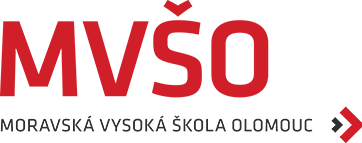 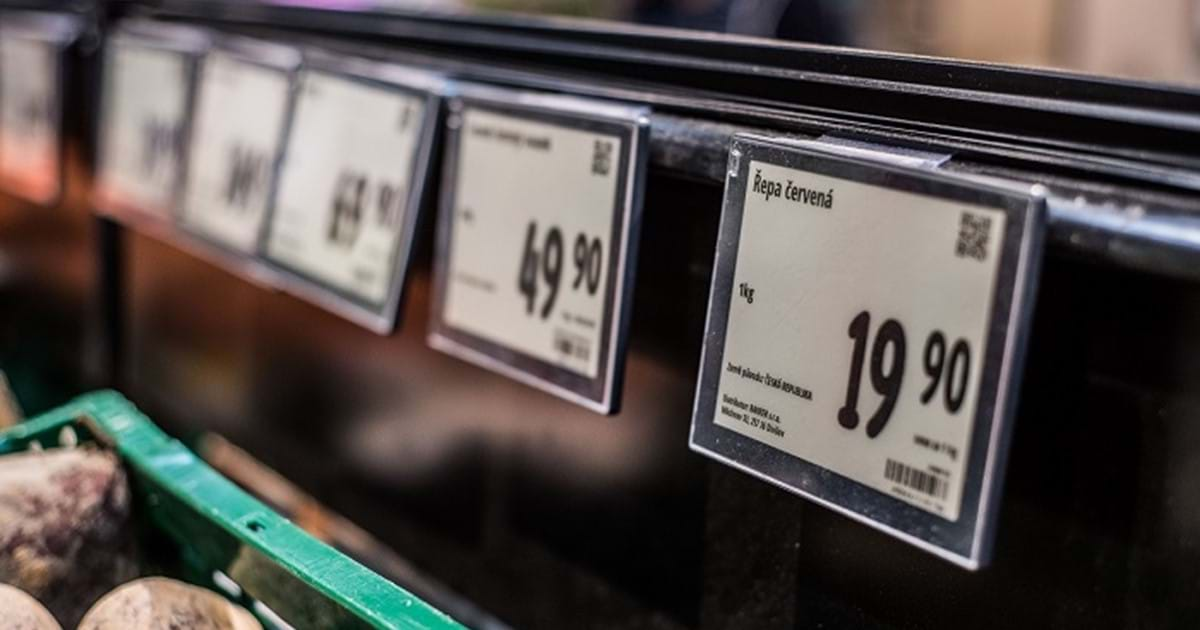 Cena nového produktu se stanovuje před zavedením produktu na trh.
Za pomalého pronikání výrobku na trh můžeme v rozhodování o výši zaváděcí ceny vycházet  z následujících úvah.
	
	Jedinečnost výrobku = výrobce je v monopolním postavení, neexistuje v podstatě srovnatelný výrobek a proto si výrobce může stanovit prémiovou „smetánkovou“ cenu.
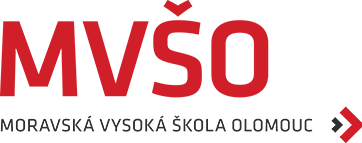 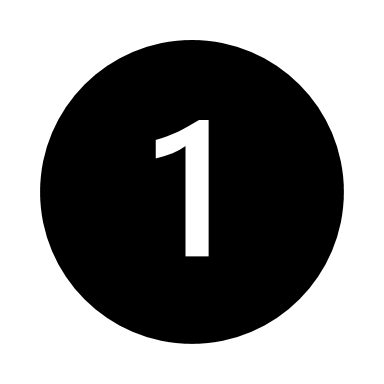 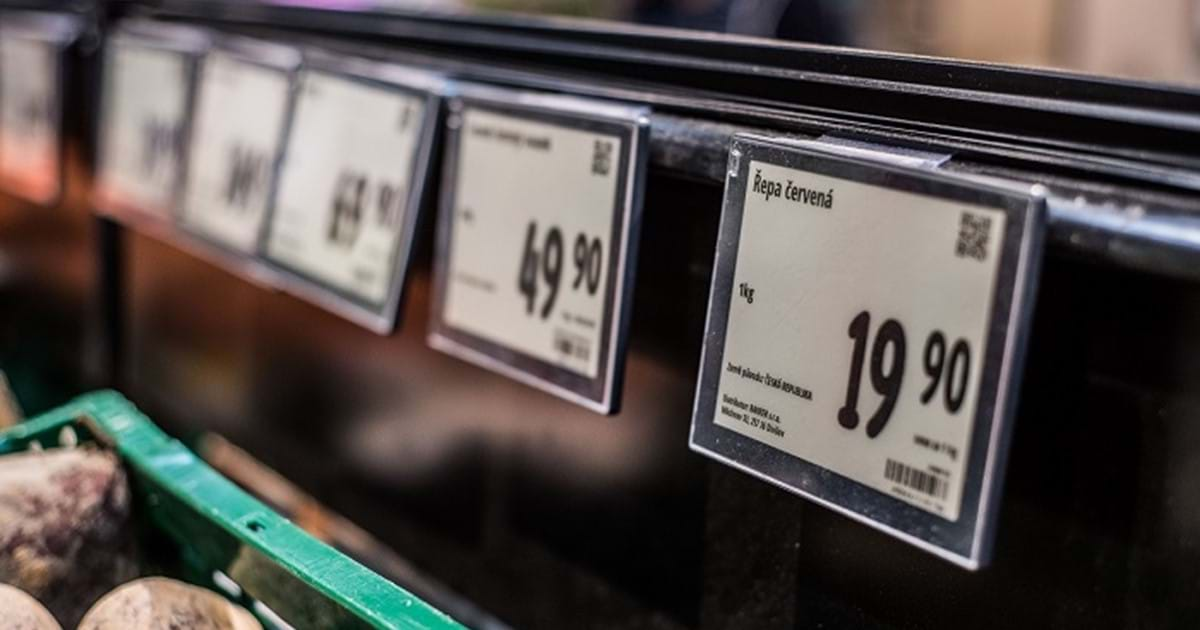 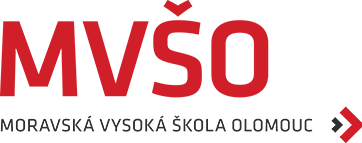 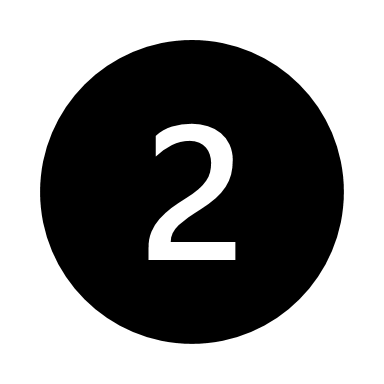 Dilema, zda vstupovat na trh v plném rozsahu nebo vstup na trh fázovat = fázování poskytuje větší flexibilitu pro určovaní cen 

	Nákladová a investiční struktura nového výrobku = postoj výrobce k délce doby úhrady investic, které jsou vloženy do vývoje nového výrobku, ty tvoří rozhodují faktor ceny. Manažeři chtějí co nejkratší dobu návratnosti.  

	Cílová orientace podniku = podnik se může orientovat na CF (krátkodobý cíl) či tržní potenciál (dlouhodobý cíl)
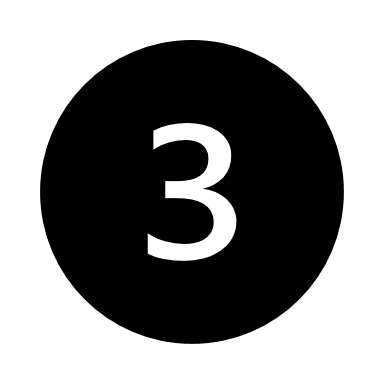 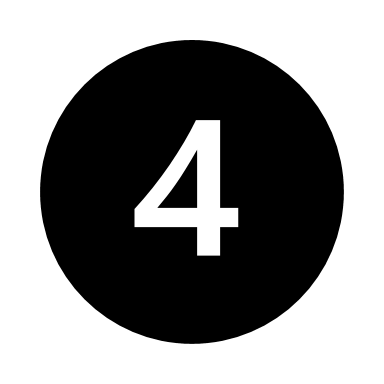 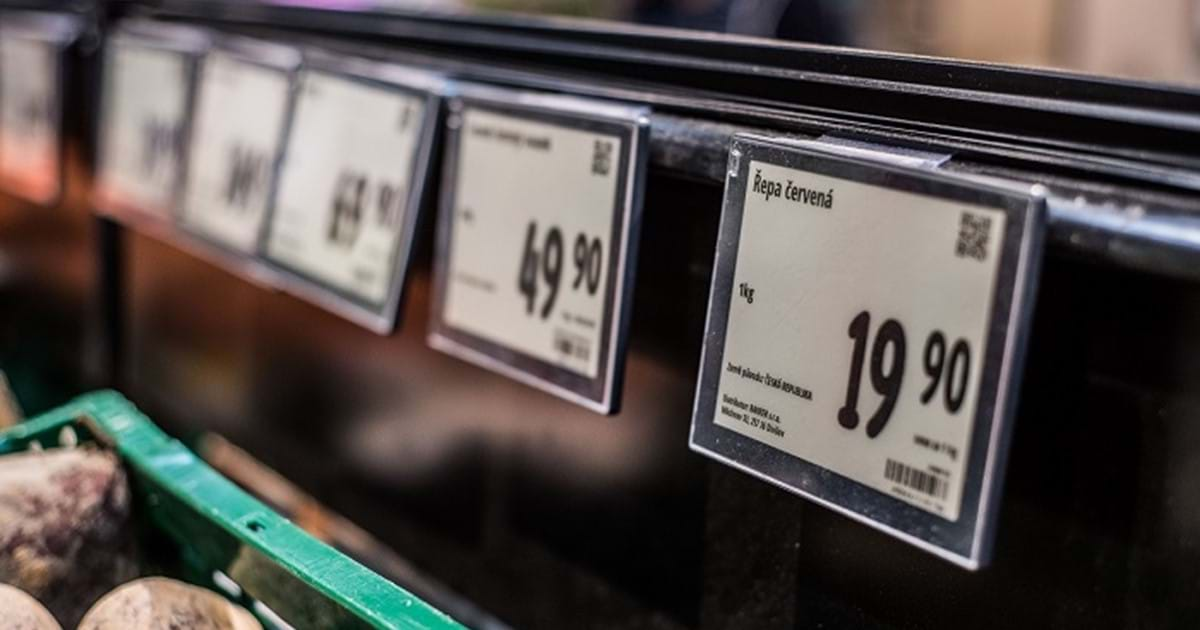 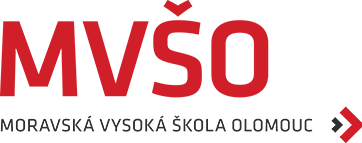 FÁZE ŽIVOTNÍHO CYKLU VÝROBKU
Tak, jak bude výrobek procházet jednotlivými fázemi svého životního cyklu, tak se bude měnit i jeho nákladová struktura.
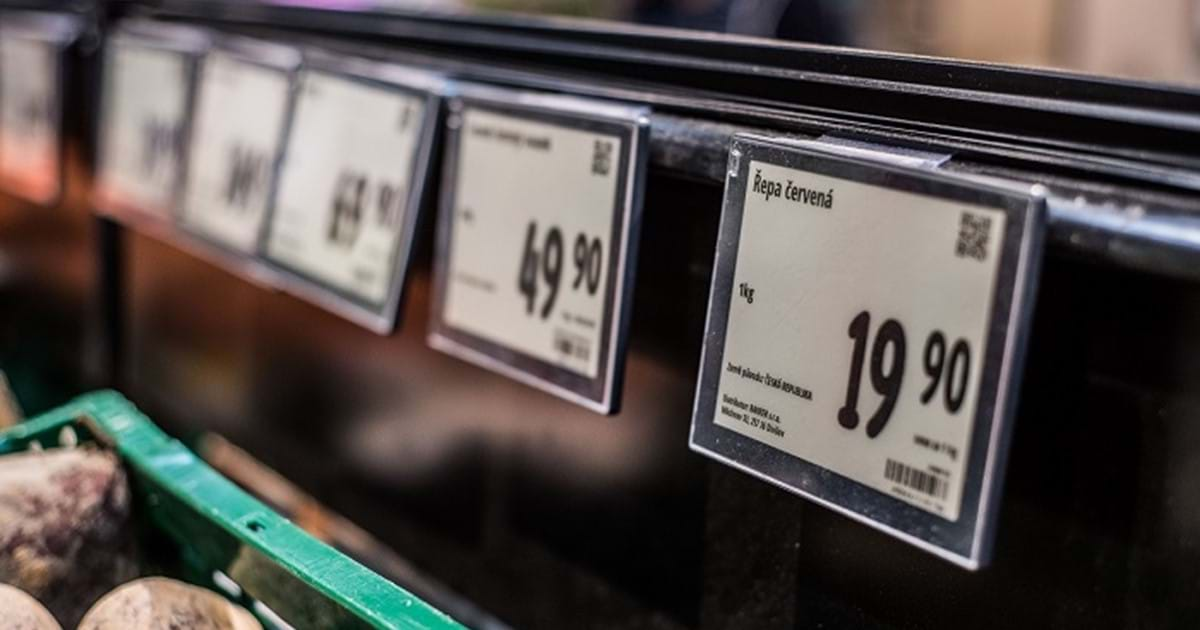 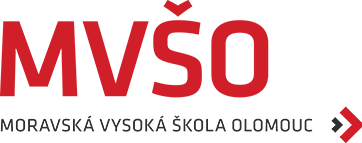 ODČERPÁVACÍ CENOVÁ STRATEGIE
Strategie pracuje s vysokou prestižní cenou nových výrobků a teprve s naplněním trhu nebo rostoucím konkurenčním tlakem se přistupuje ke snižování cen.
Účelem strategie je, co nejrychleji uhradit vysoké vývojové náklady.
Založena na existenci spotřebitele s nadprůměrně vysokou kupní silou a na možnostech odčerpat, co možná nejvíce spotřebitelského přebytku.
Zvláštní forma cenové diferenciace.
„Strategie cenového zužitkování trhu“ nebo „skimming“.
Uplatňování co nejvyšších cen v krátkém období.
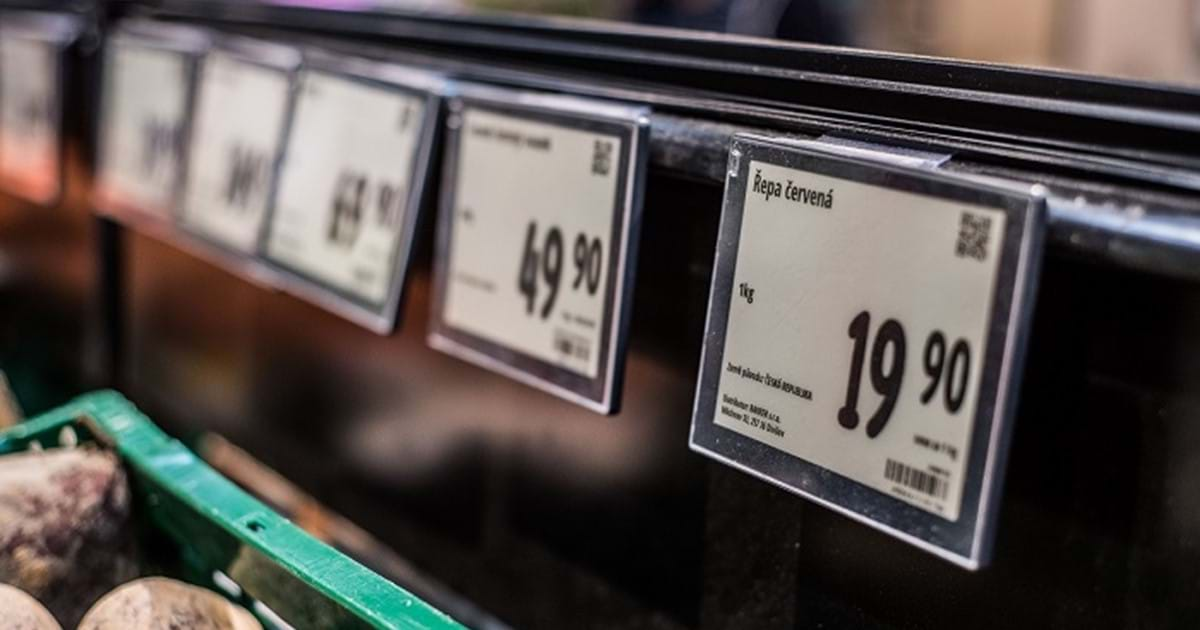 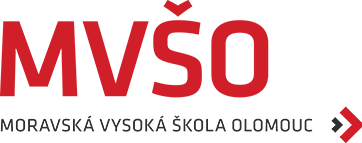 Strategie je uplatnitelná za předpokladů:
 je-li dostatek spotřebitelů na prestižním trhu,
 není-li srovnávací měřítko pro hodnotu a užitek produktu,
 má-li být dosaženo rychlého pokrytí výrobních nákladů,
 jde-li o produkt s krátkou životností, cyklem a existuje riziko rychlého zastarávání výrobku,
 jsou-li výrobní kapacity omezeny a nelze je rychle rozšířit.

	Strategie „skimming“ je nástrojem pro vytváření image a vyšší kvality produktu prostřednictvím vysoké počáteční ceny.
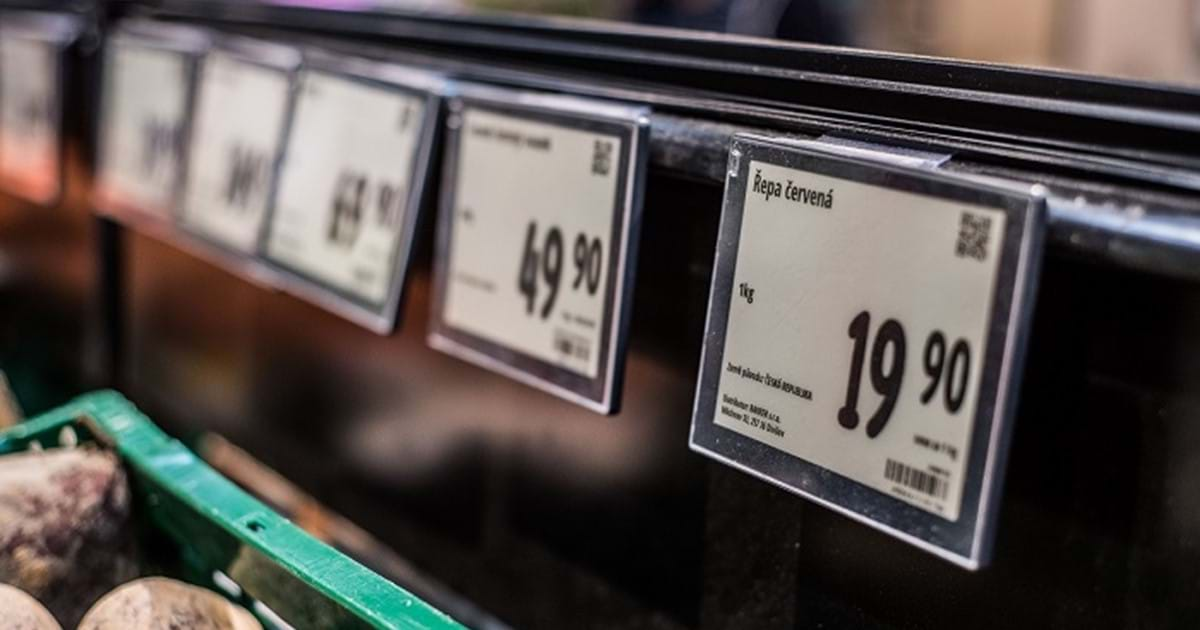 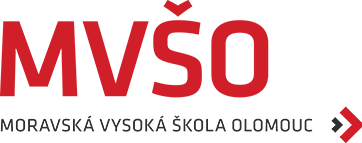 Je snadnější ceny zvyšovat.
Nasazením vysokých počátečních cen dává podniku prostor pro jejich snižování v případě hrozby konkurence.
Oproti tomu nižší počáteční cenu je obtížné zvýšit bez ztráty objemu prodeje.
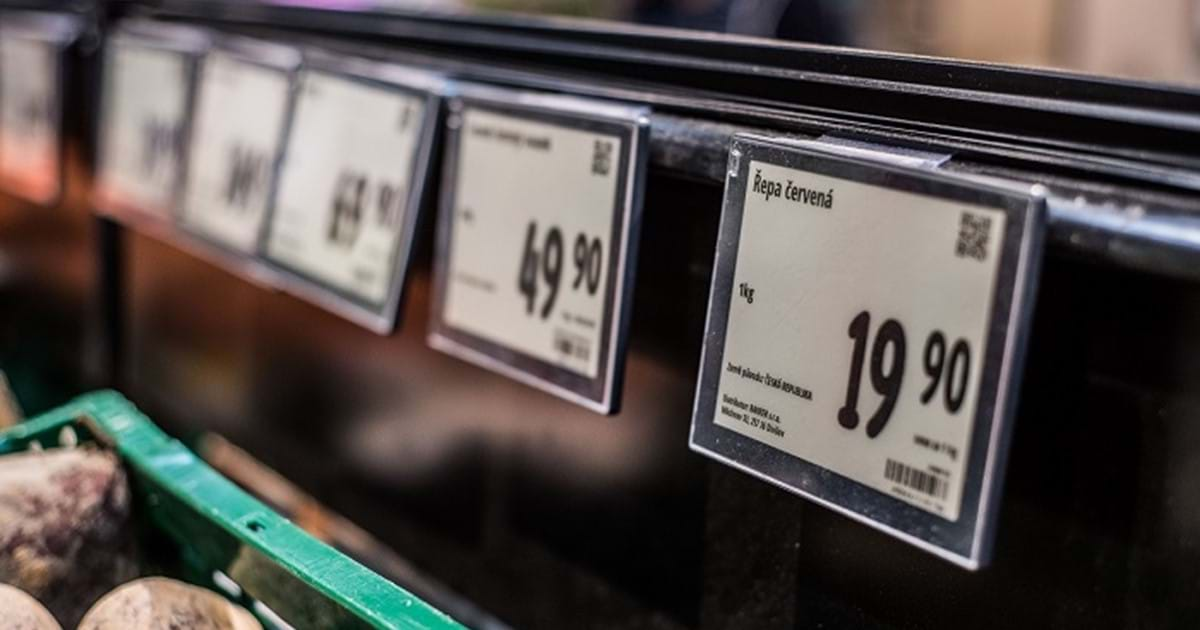 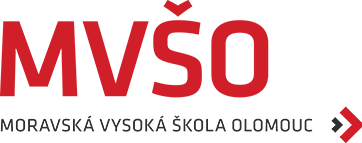 PRŮNIKOVÁ CENOVÁ STRATEGIE
Jedná se o penetrační strategii nízkých cen
Zaměřena na infiltraci trhů a dosažení velkého tržního podílu na daném trhu.
Strategie stojí na nízkých cenách ve snaze jimi ovlivnit trh a co nejrychleji produkt rozšířit.
 Produkt má při této strategii šanci obstát pokud je schopný oslovit velké množství zákazníků.
 Zisk z produktu je nízký proto závisí na objemu prodejů.
 Nízká cena získává stálé zákazníky.
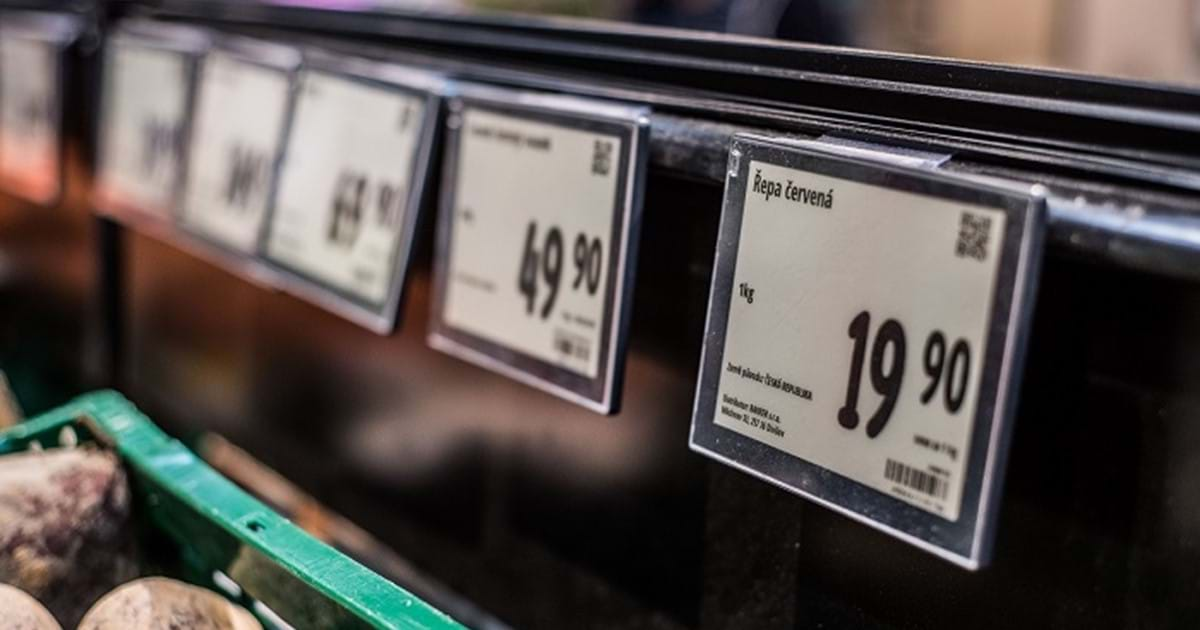 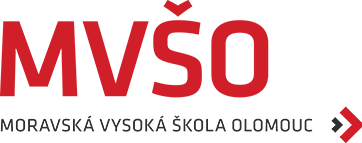 Strategie je vhodná za předpokladů:
 existuje-li vysoká pružnost poptávky na trhu,
 nejsou spotřebitelé, kteří by byli ochotni platit prestižní cenu za daný produkt,
 může-li být zisková situace produktu zlepšena snížením nákladů pro rozšířením výroby 		vyšším vynaložením vložených prostředků.
- Strategie průnikových cen je typická pro vstup maloobchodních řetězců na trh	       kdy ceny drží dlouhodobě na nízké úrovni  a postupně tak likvidují konkurenci  	    po zlikvidování konkurence navyšují ceny
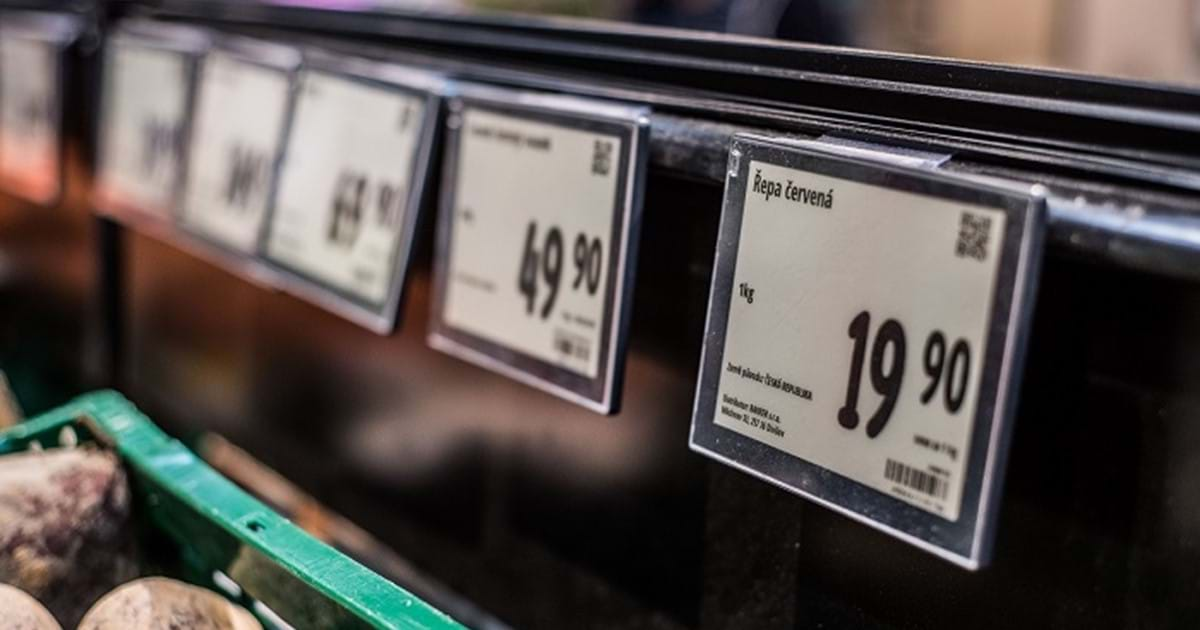 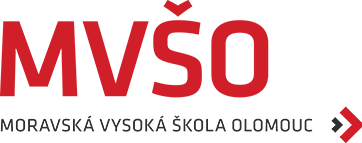 STANOVENÍ CENY VÝROBKOVÝCH ŘAD
Podniky nevyrábějí jen jeden výrobek, pro který by stanovovaly samostatnou cenu a specifickou cenově marketingovou strategii.
Vyrábějí obvykle jednu nebo více výrobkových řad s velkým počtem výrobkových variant pro dané tržní segmenty i zákazníky        v těchto případech není možné přemýšlet o ceně izolovaně.
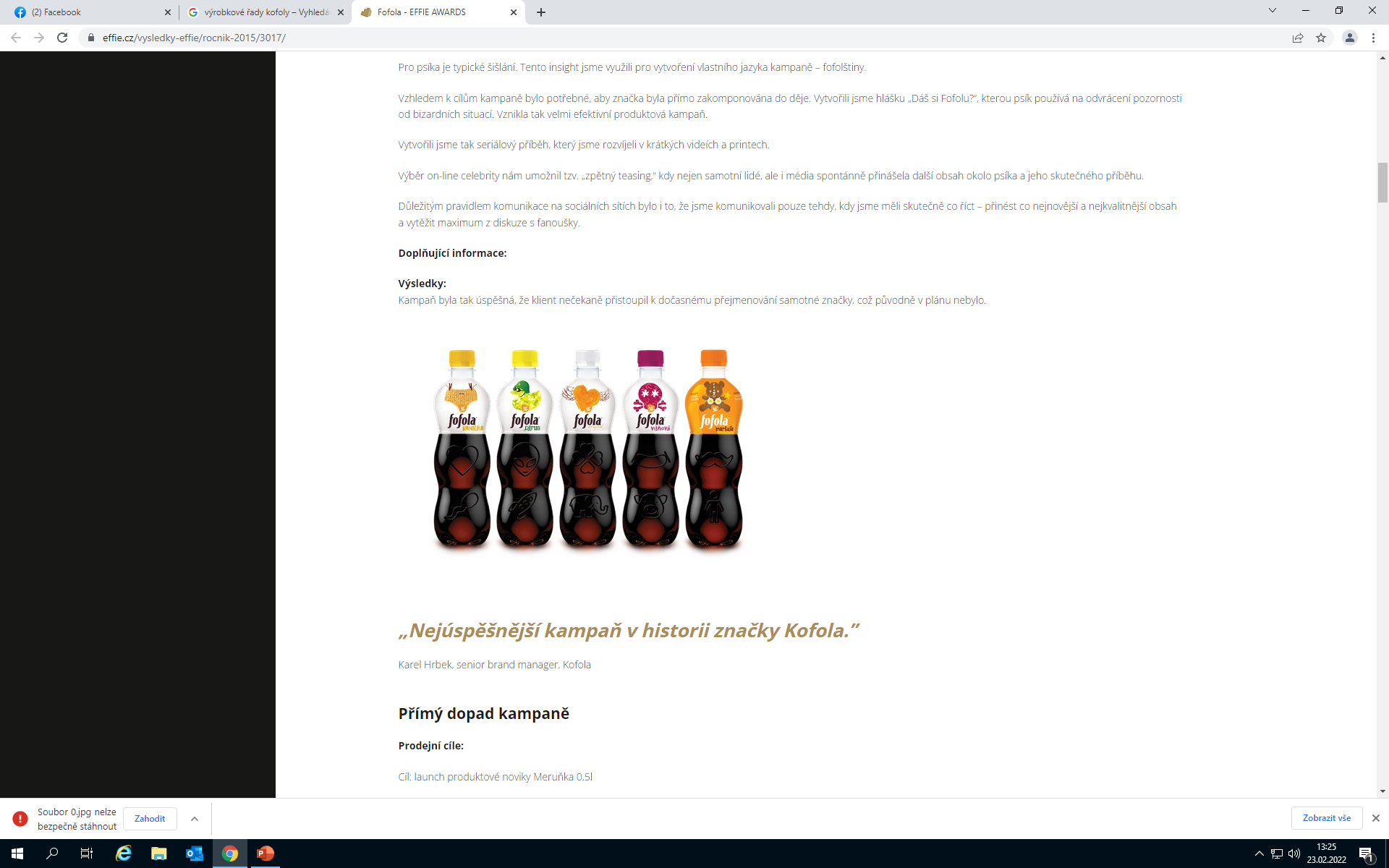 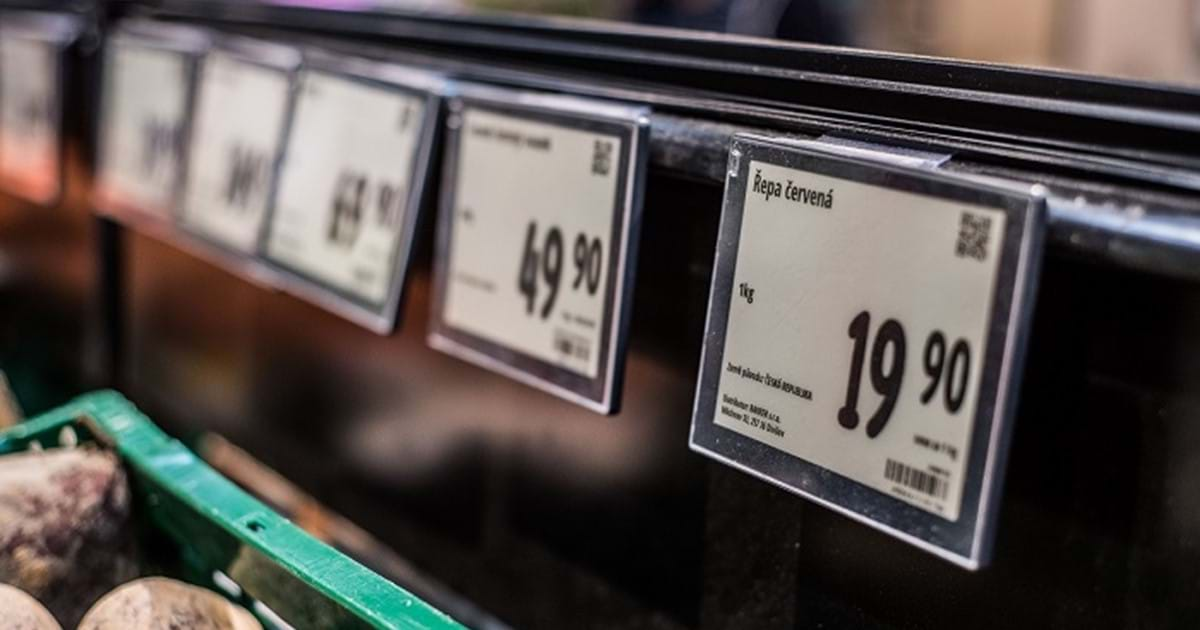 Výrobková řada = seskupení výrobků, které jsou si podobné způsobem užití, distribuce, úrovní cen, a tím jsou přitažlivé pro podobné zákazníky.
Hloubka výrobkové řady je dána počtem položek v řadě.
Výrobkový mix = soubor všech výrobkových řad nabízený daným podnikem.
Stanovení cen jednotlivých produktů produktové řady je velmi obtížné         snaha podniku dosáhnout maximálního zisku z celé řady.
U vícečetného výrobkového sortimentu může být vzájemně provázána poptávka po jednotlivých výrobcích a struktura jejich nákladů.
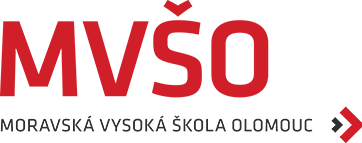 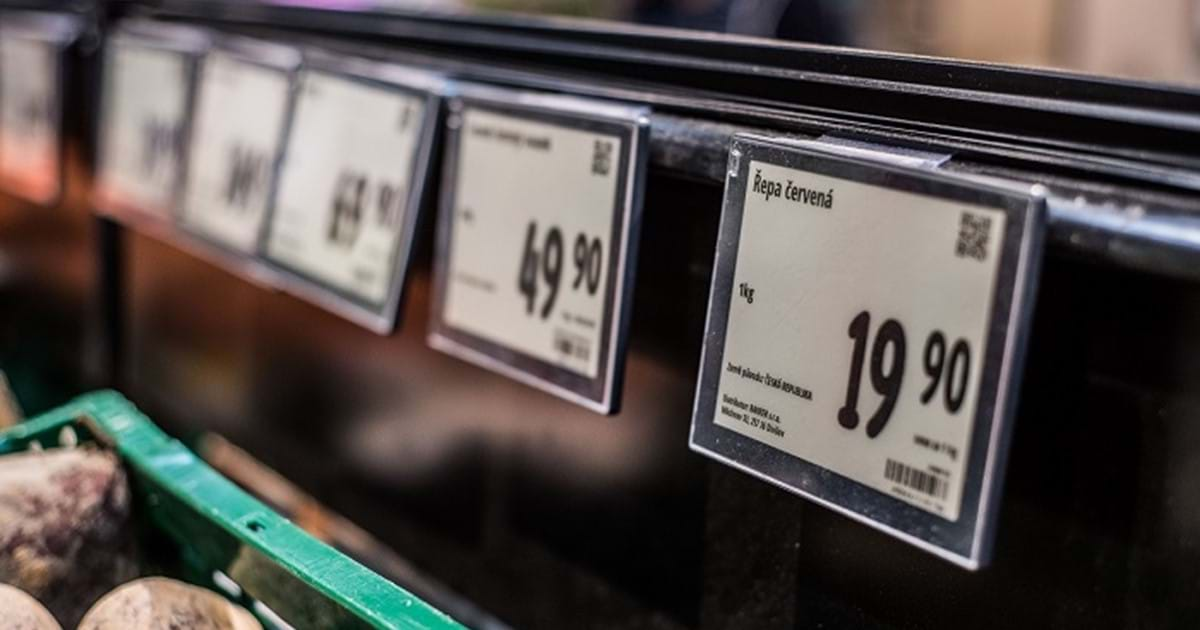 - Položka s nejnižší cenou přitahuje potenciální zákazníky pro cenou výrobkovou řadu a je jakýsi generátor obratu a prohlubuje vztah zákazníka k celé výrobkové řadě.
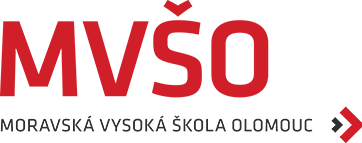 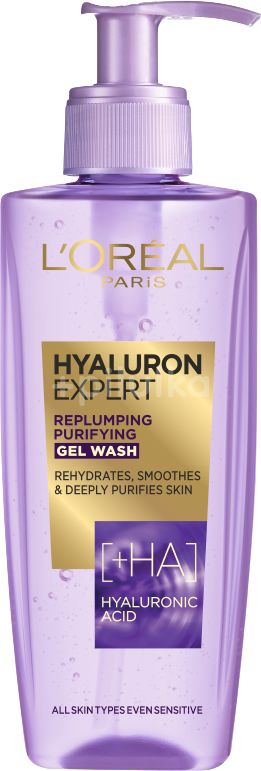 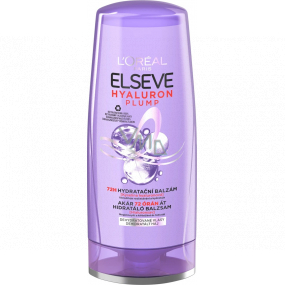 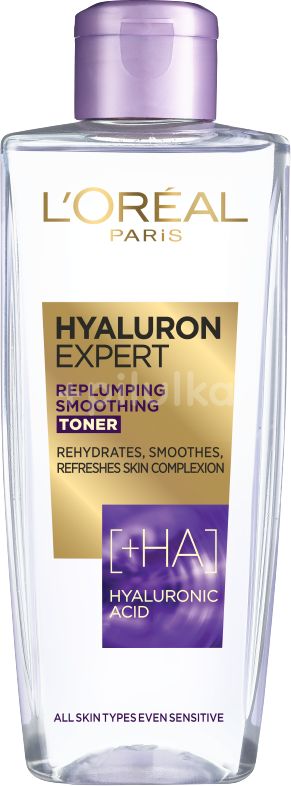 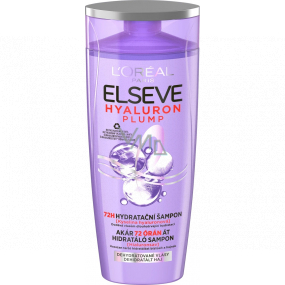 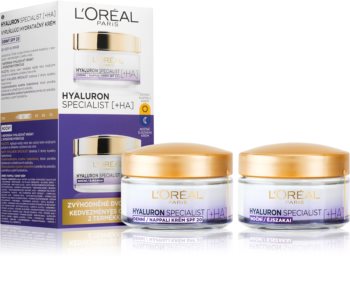 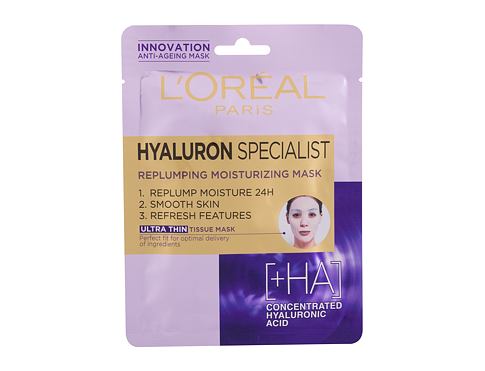 - Položka výrobkové řady s nejvyšší cenou je považována za nejkvalitnější a nejlepší položku v řadě.
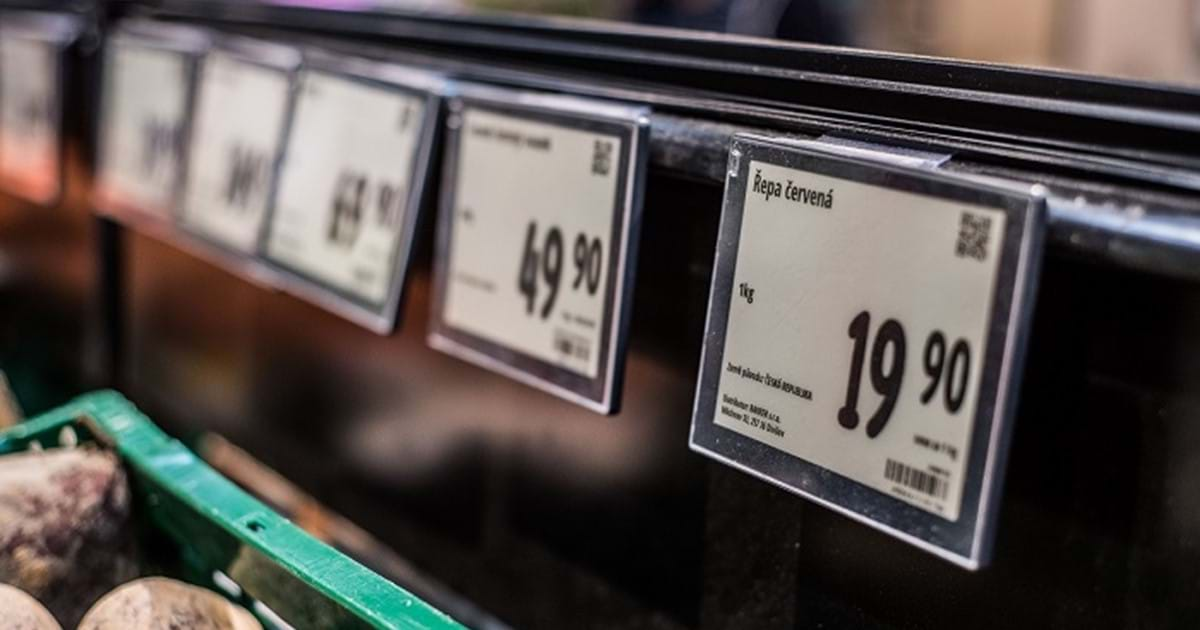 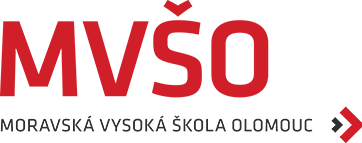 Hlavní problém pro výrobce je alokace společných nákladů na jednotlivé položky.
Problémem je roztřídění nepřímých nákladů (společných nákladů), které sebou přináší širší sortiment výrobků.
V praxi se nejvhodněji jeví stanovení ceny s vymezením nákladů na bázi příspěvku na úhradu fixních nákladů.